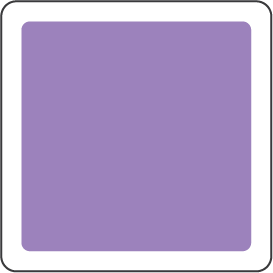 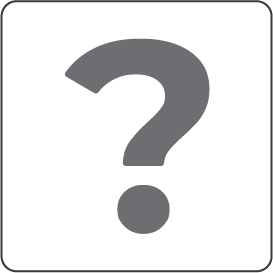 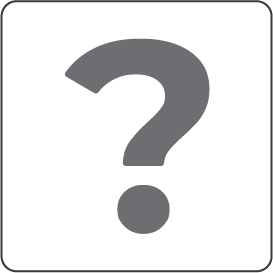 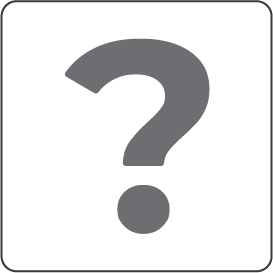 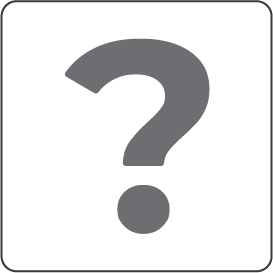 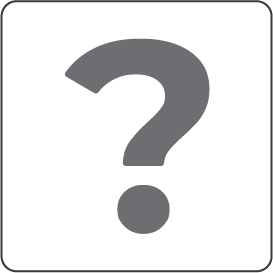 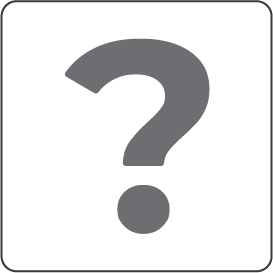 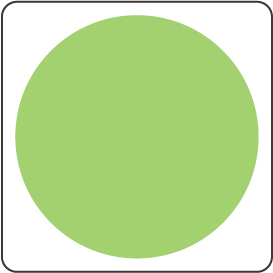 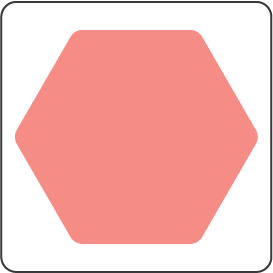 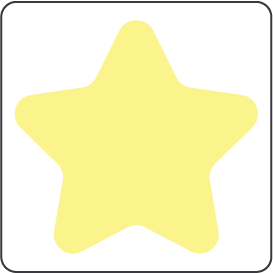 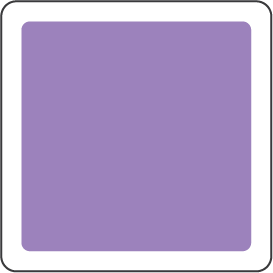 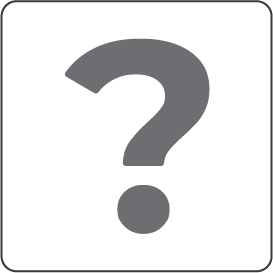 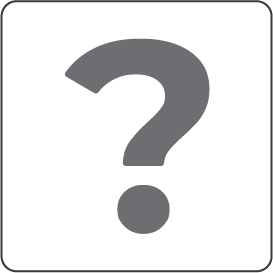 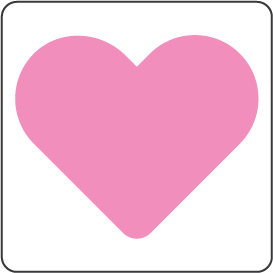 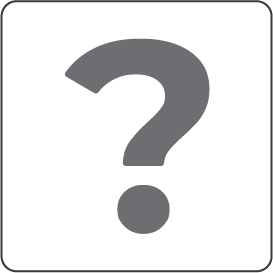 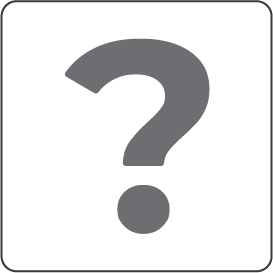 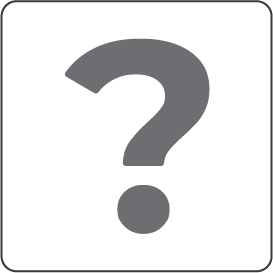 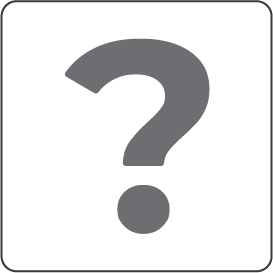 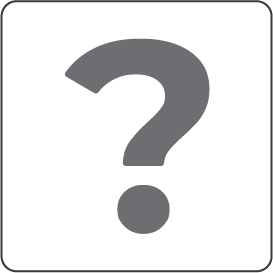 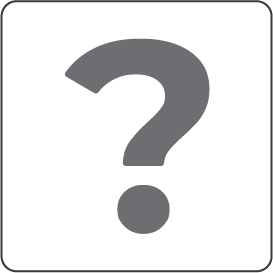 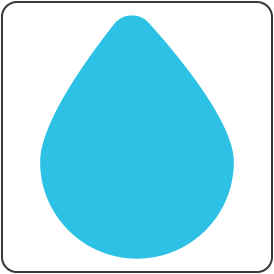 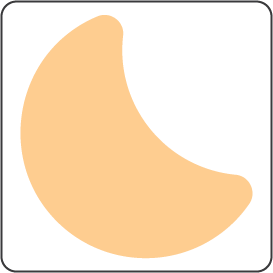 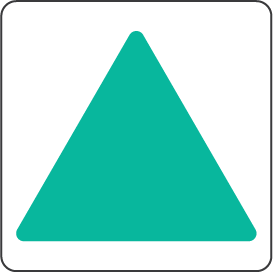 Kihívás:
Az autó feladata, hogy eljátssza nekünk az „Un Elefante Se Balanceaba” című dalt.
A kihívás teljesítéséhez programozd át az autó hangját és a kártyák jelentését!
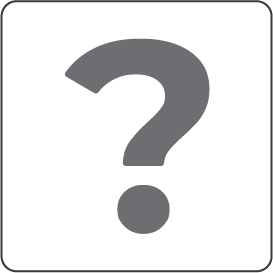 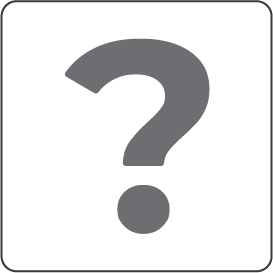 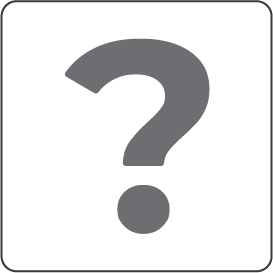 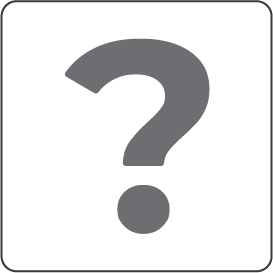 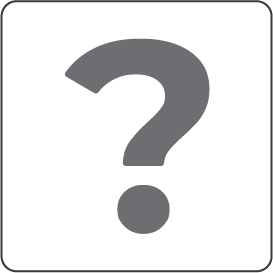 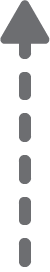 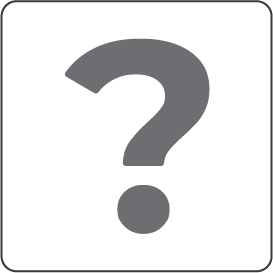 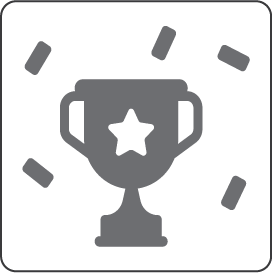 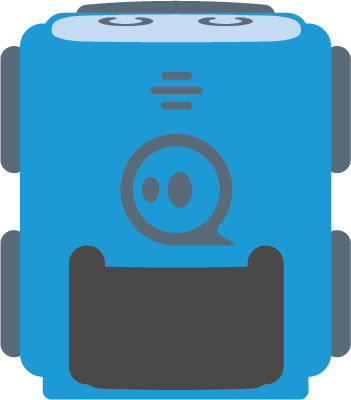 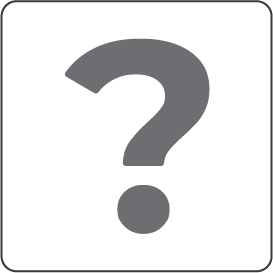 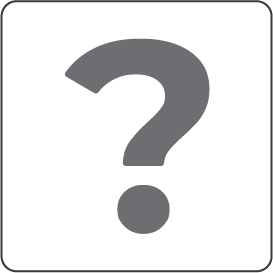 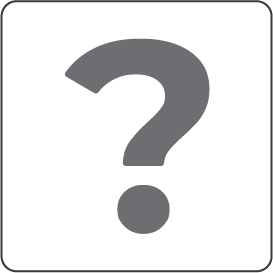 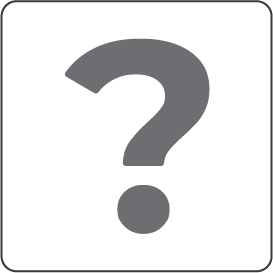 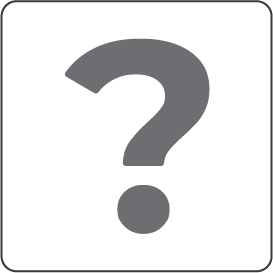 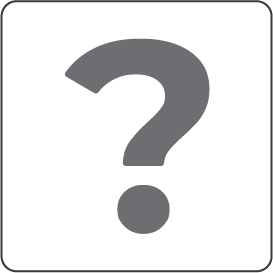 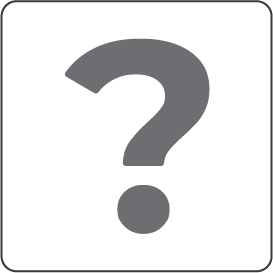 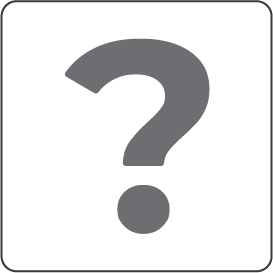 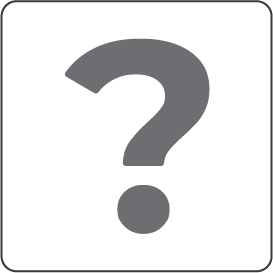 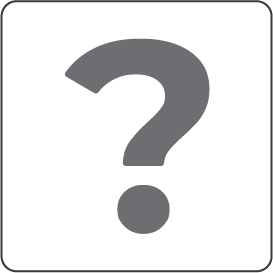 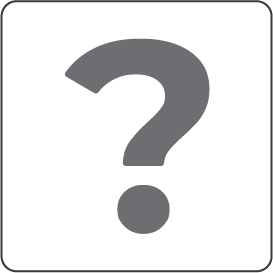 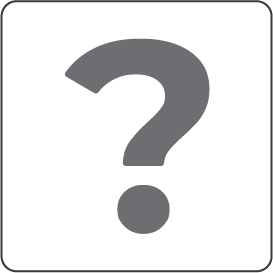 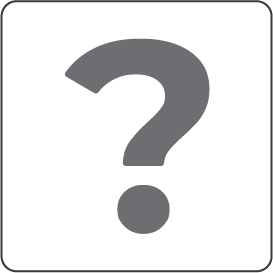 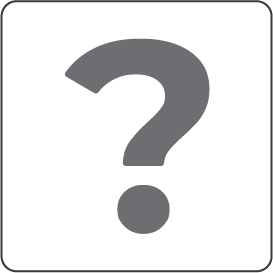 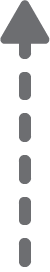 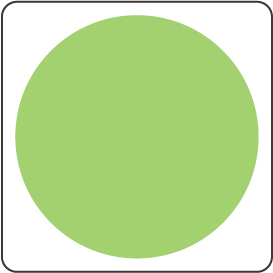 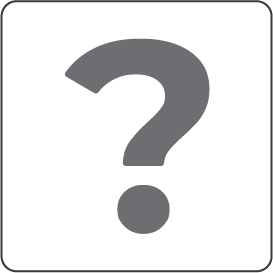 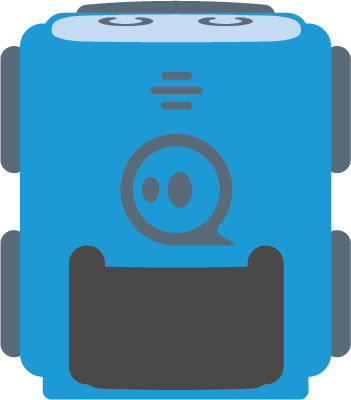 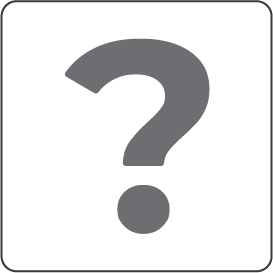 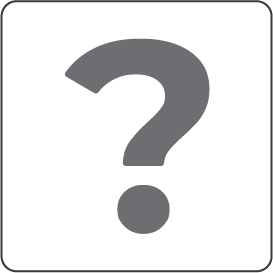 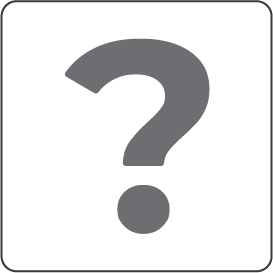 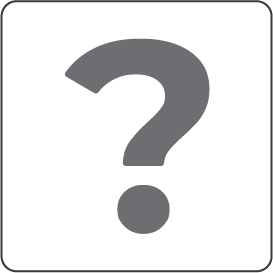 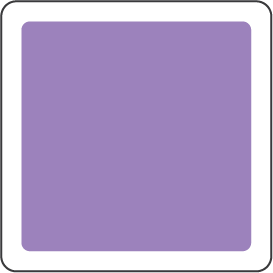 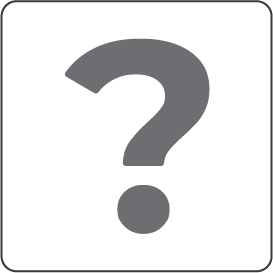 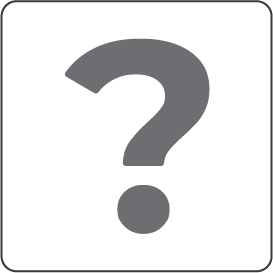 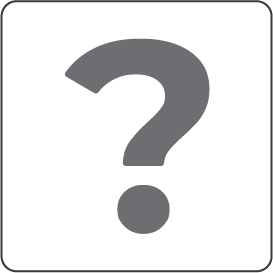 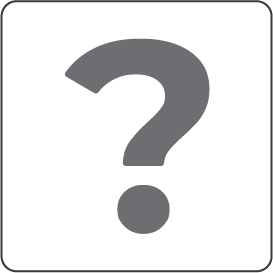 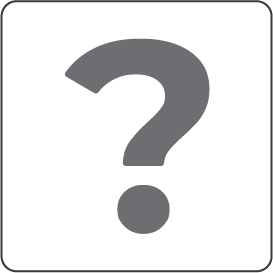 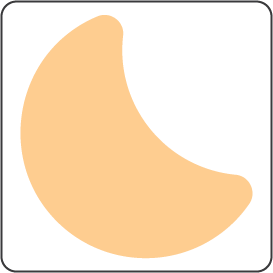 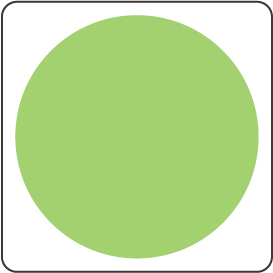 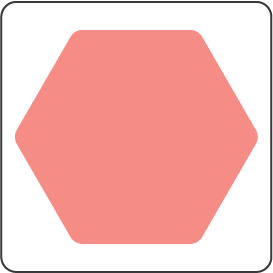 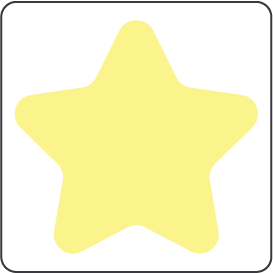 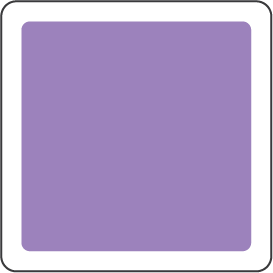 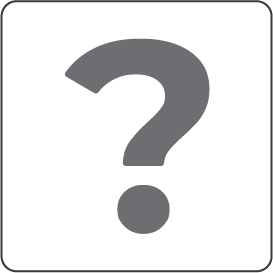 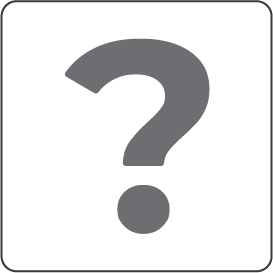 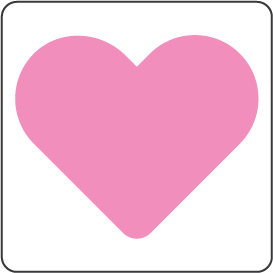 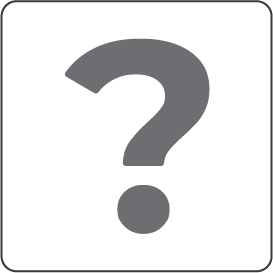 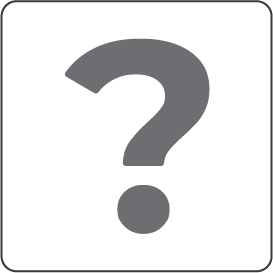 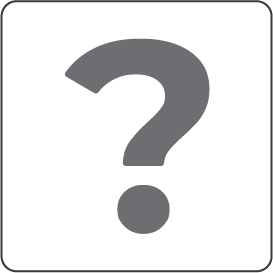 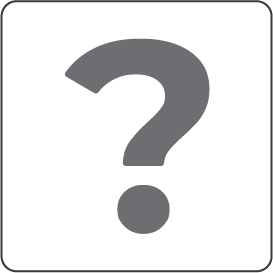 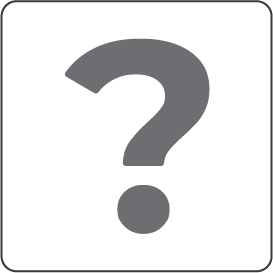 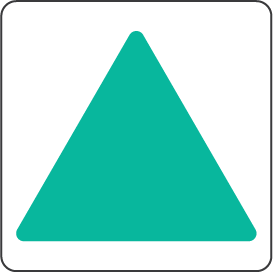 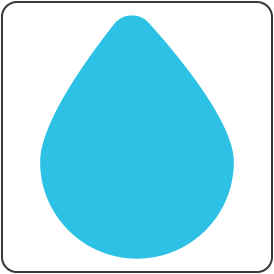 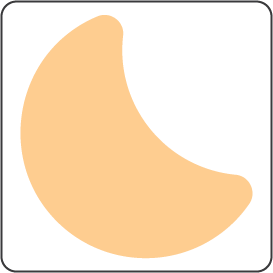 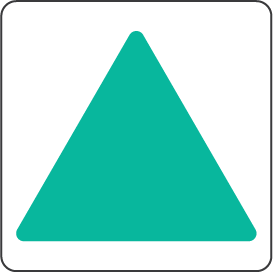 Kihívás:
Az autó feladata, hogy eljátssza nekünk az „Un Elefante Se Balanceaba” című dalt.
A kihívás teljesítéséhez programozd át az autó hangját és a kártyák jelentését!
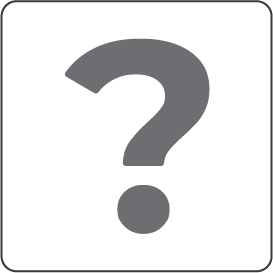 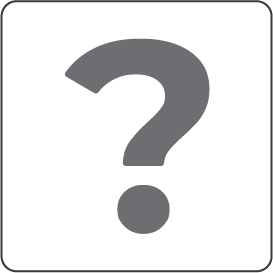 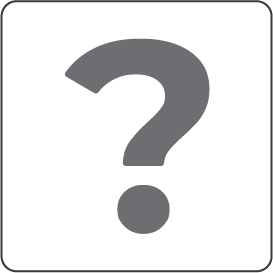 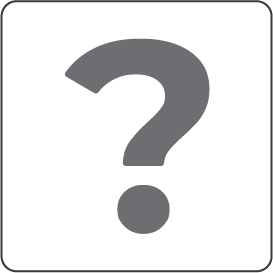 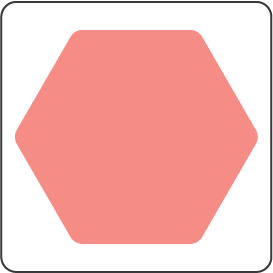 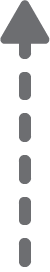 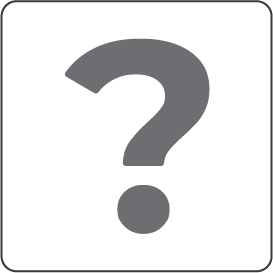 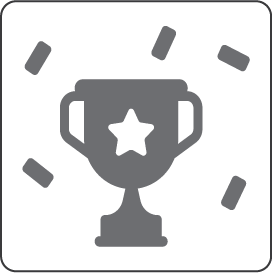 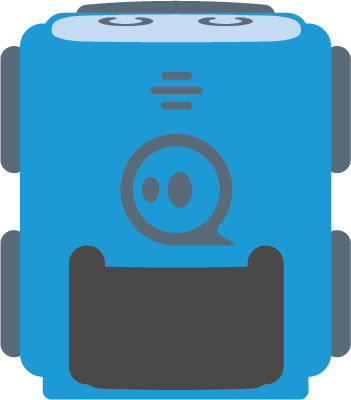 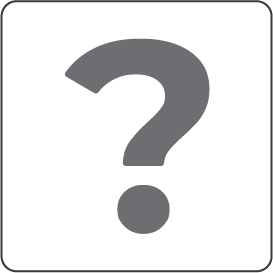 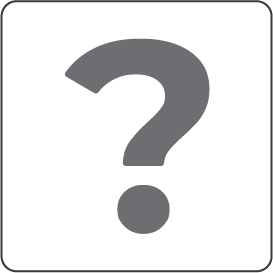 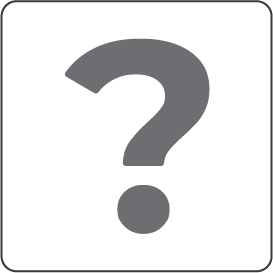 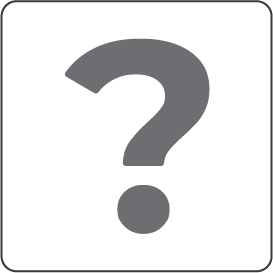 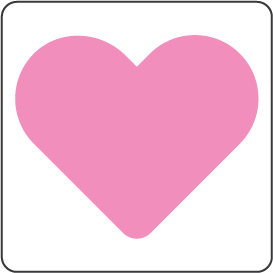 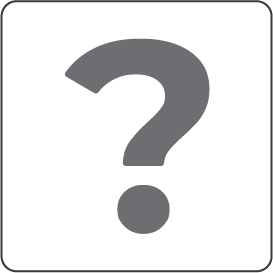 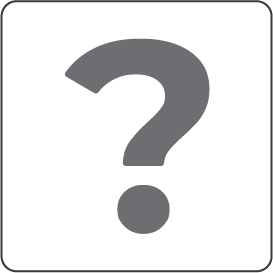 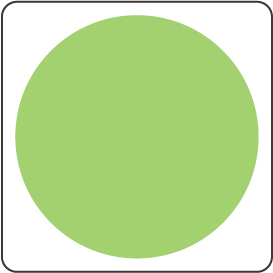 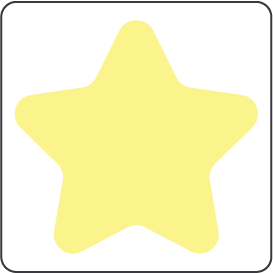 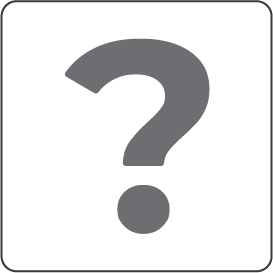 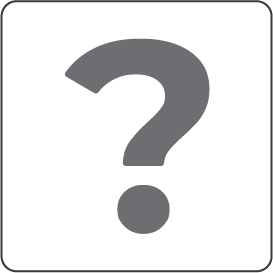 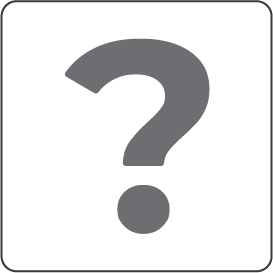 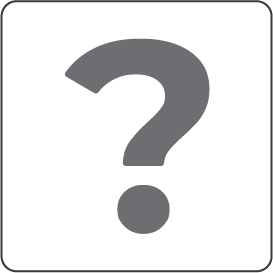 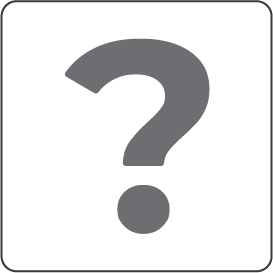 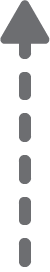 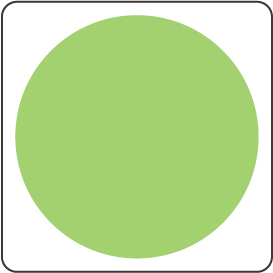 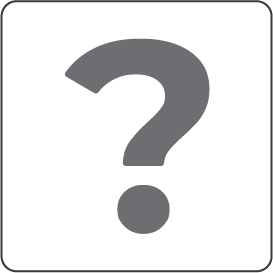 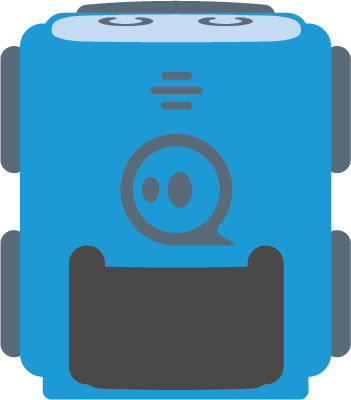 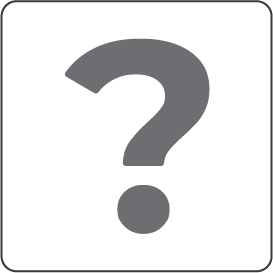 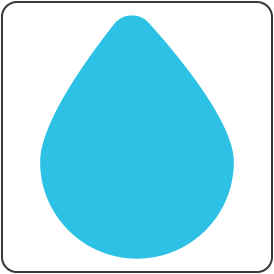 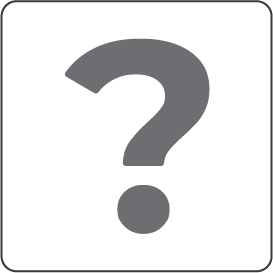 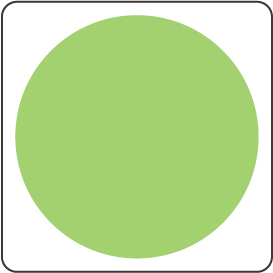 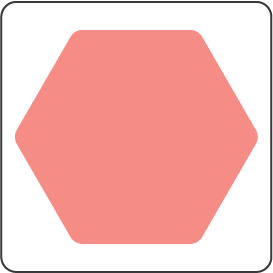 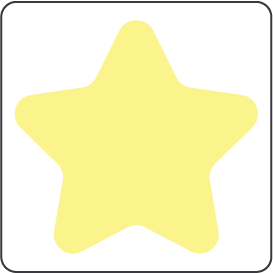 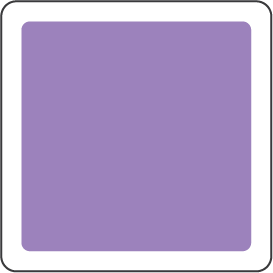 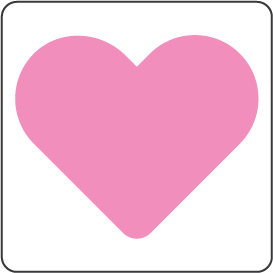 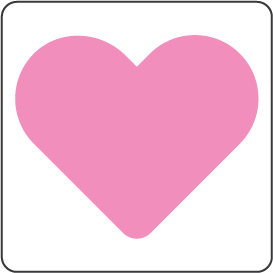 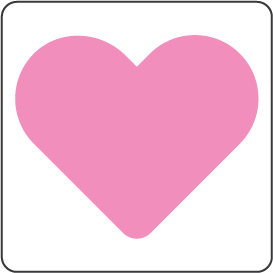 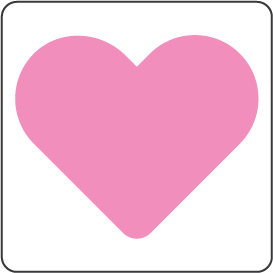 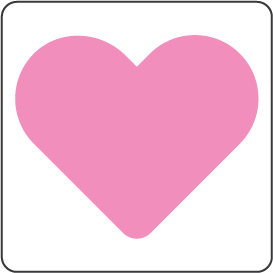 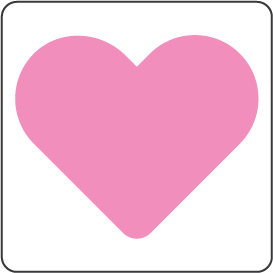 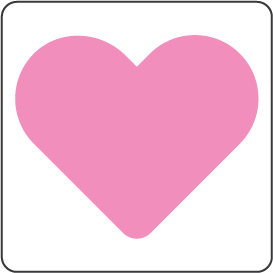 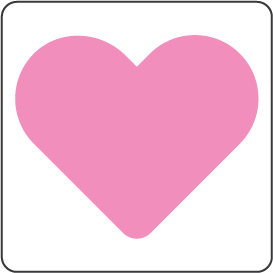 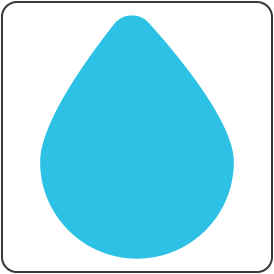 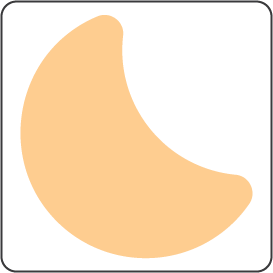 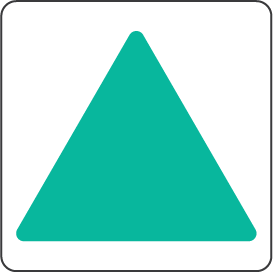 Kihívás:
Az autó feladata, hogy eljátssza nekünk az „Un Elefante Se Balanceaba” című dalt.
A kihívás teljesítéséhez programozd át az autó hangját és a kártyák jelentését!
A teljesítéshez ezeket a kártyákat használd fel!
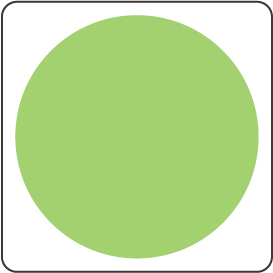 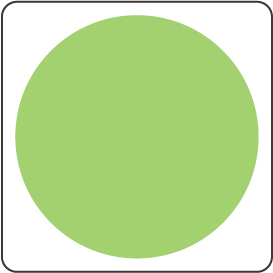 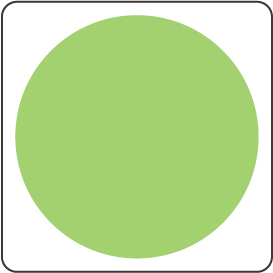 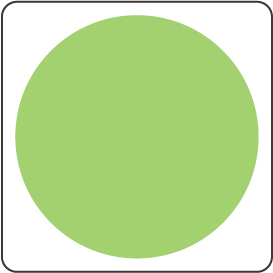 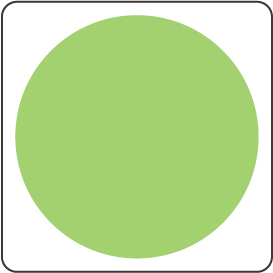 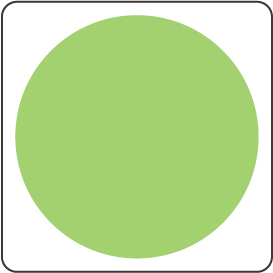 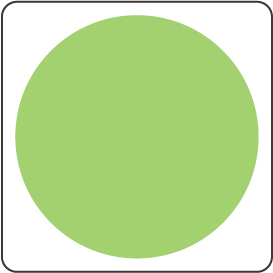 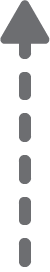 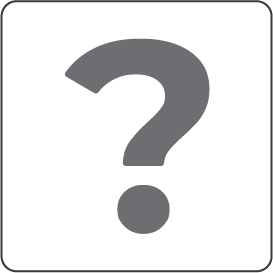 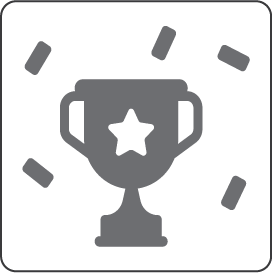 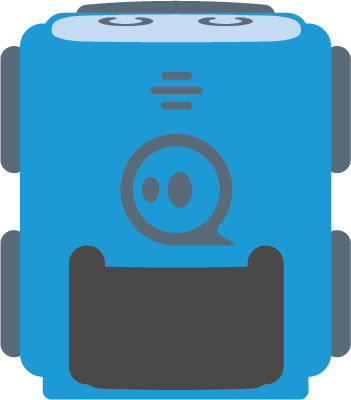 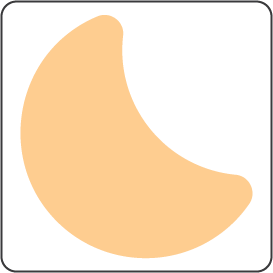 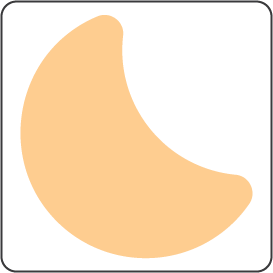 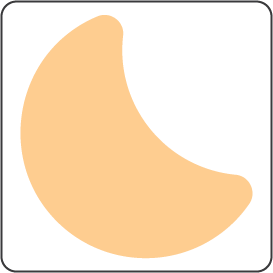 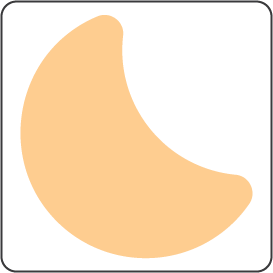 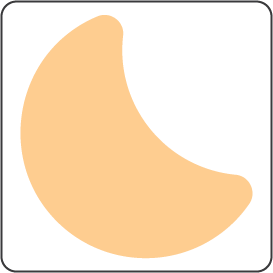 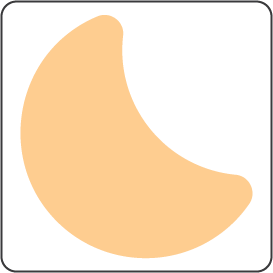 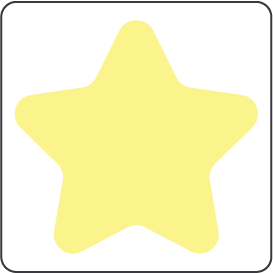 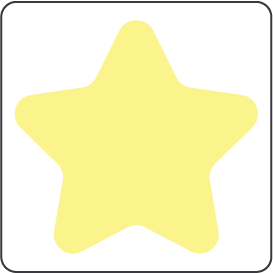 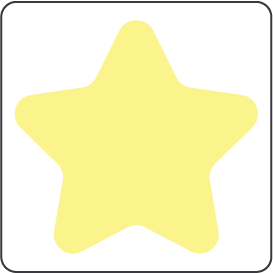 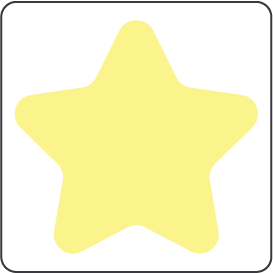 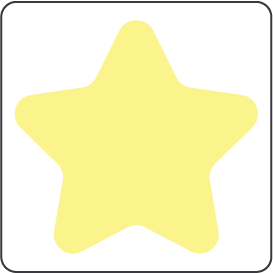 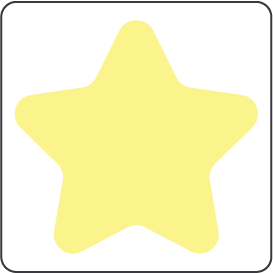 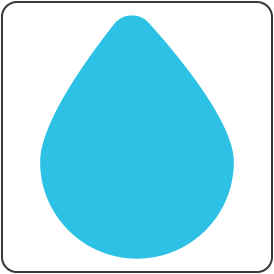 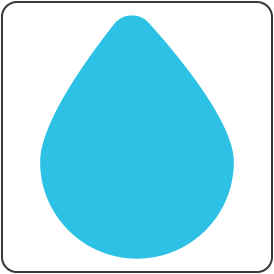 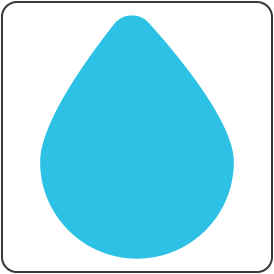 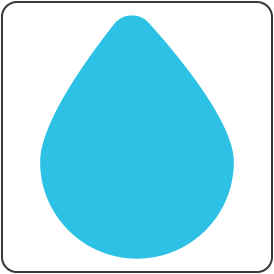 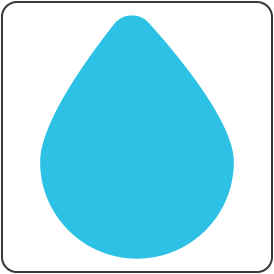 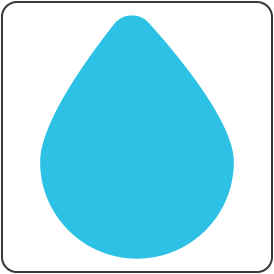 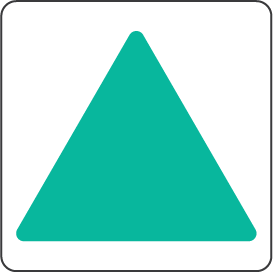 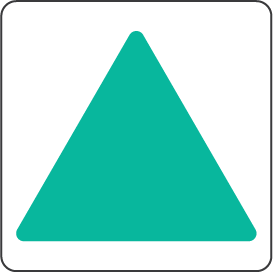 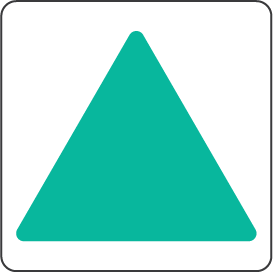 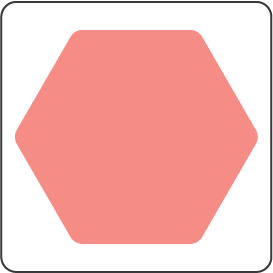 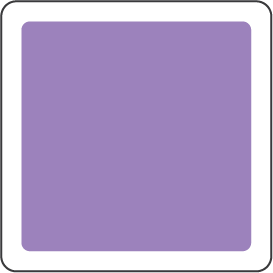 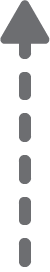 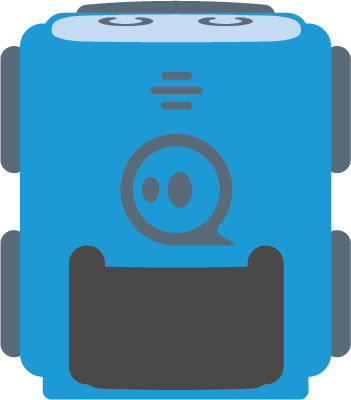 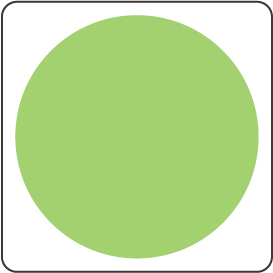 START
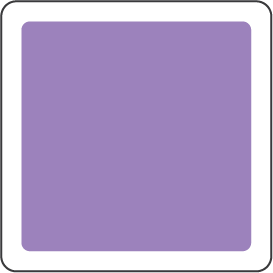 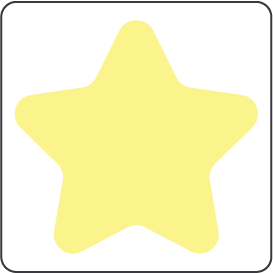 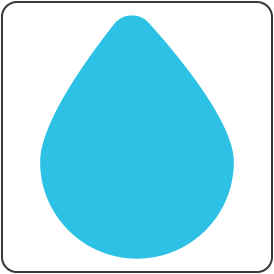 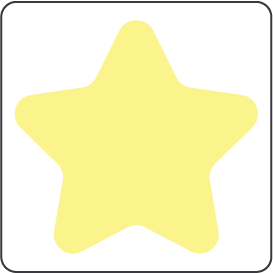 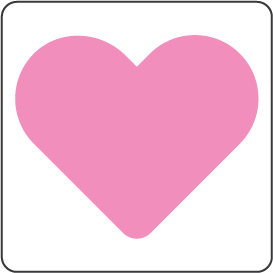 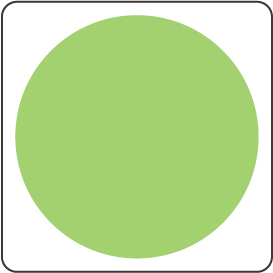 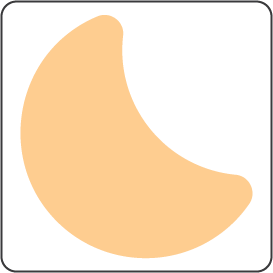 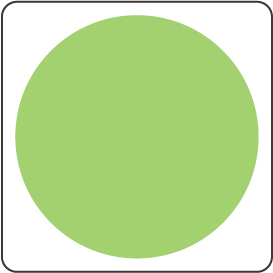 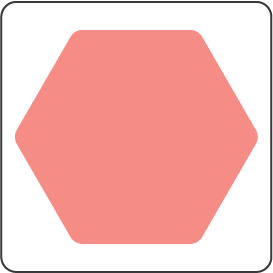 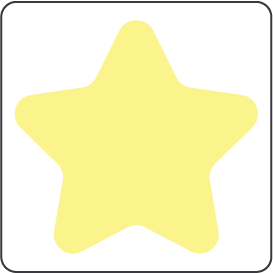 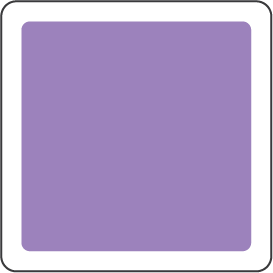 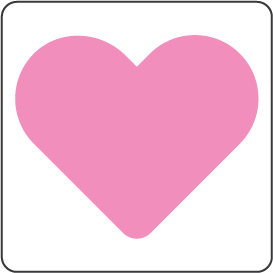 Kihívás:
Az autó feladata, hogy eljátssza nekünk az „Un Elefante Se Balanceaba” című dalt.
Keresd meg azokat a kártyákat, amik rossz helyen vannak és tedd a helyére!
A kihívás teljesítéséhez programozd át az autó hangját és a kártyák jelentését!
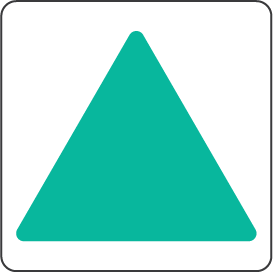 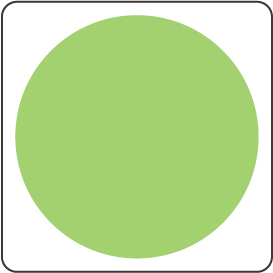 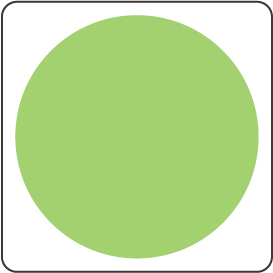 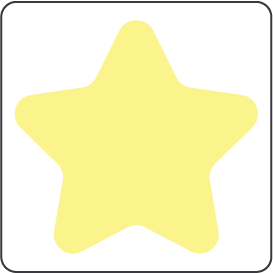 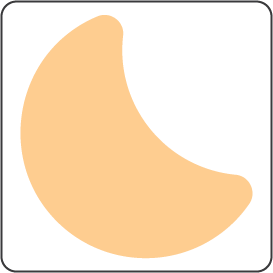 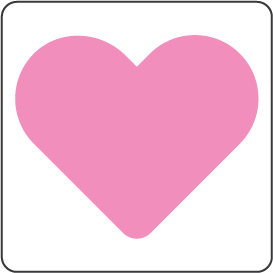 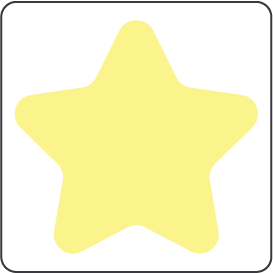 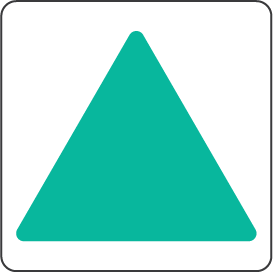 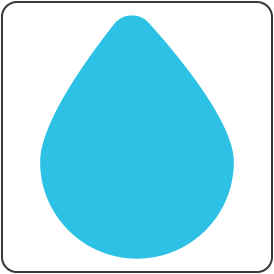 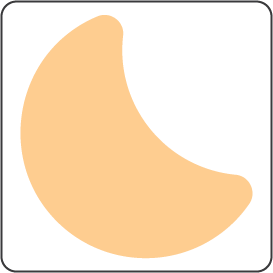 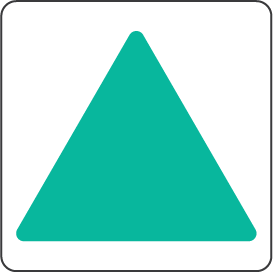 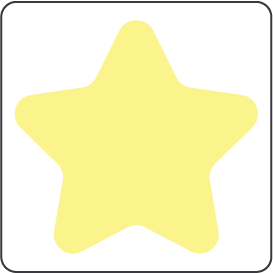 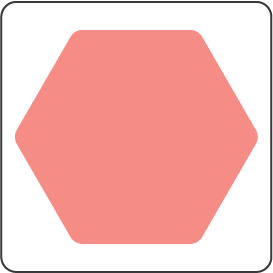 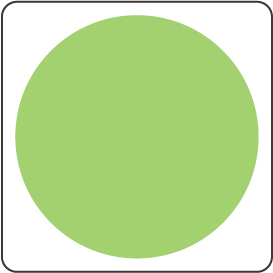 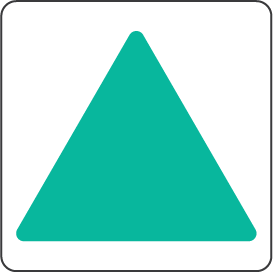 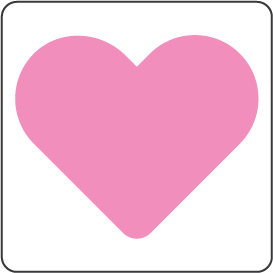 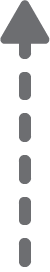 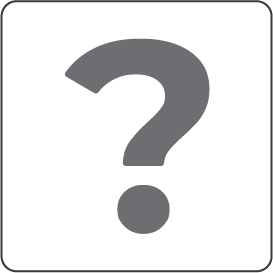 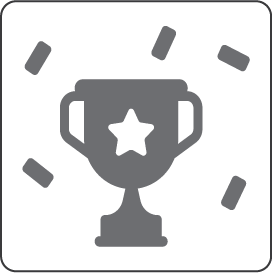 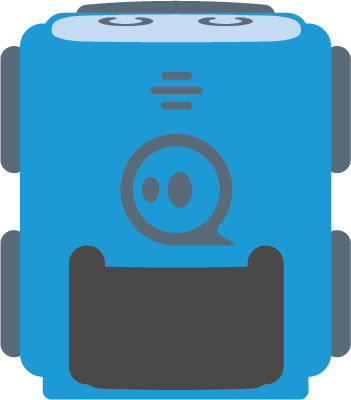 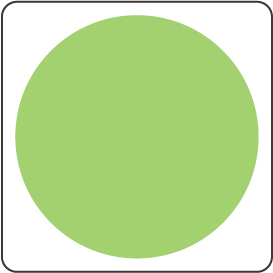 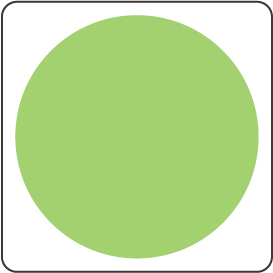 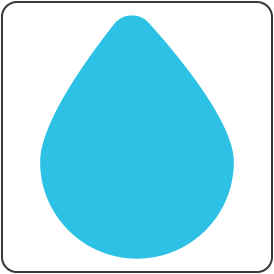 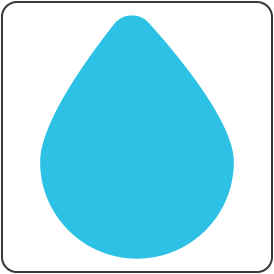 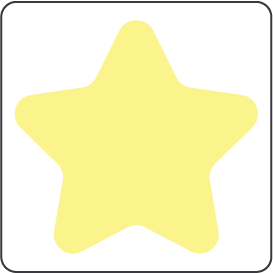 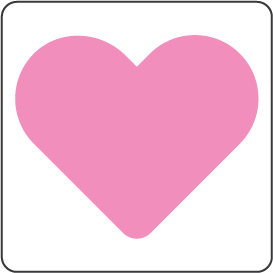 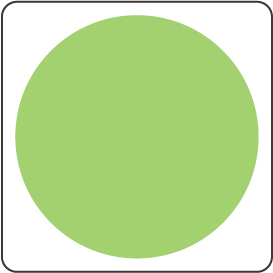 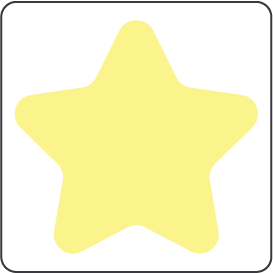 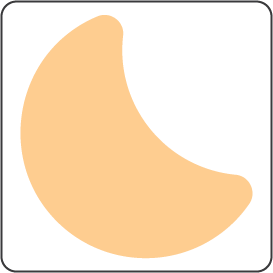 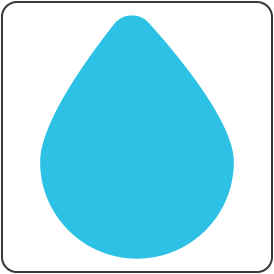 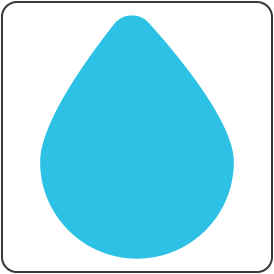 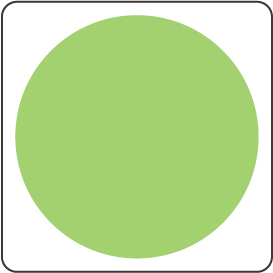 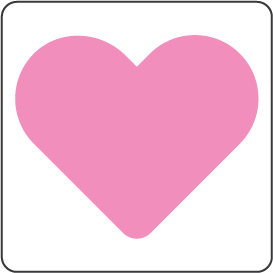 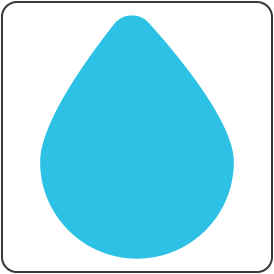 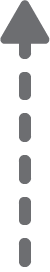 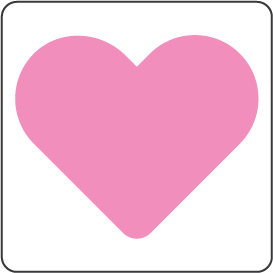 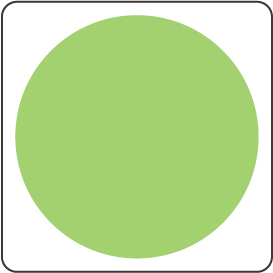 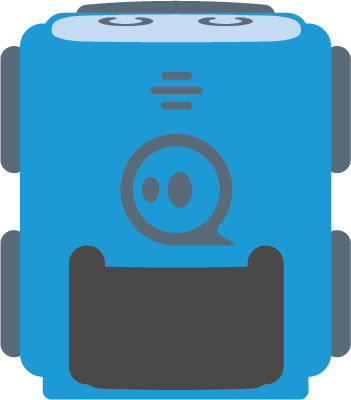 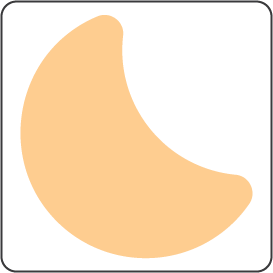 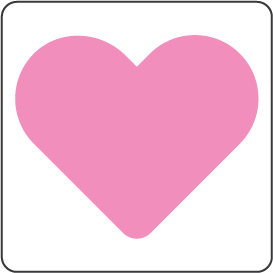 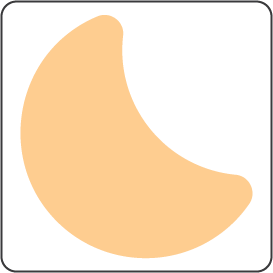 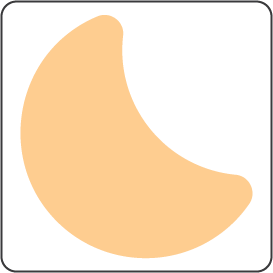 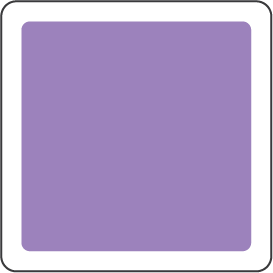 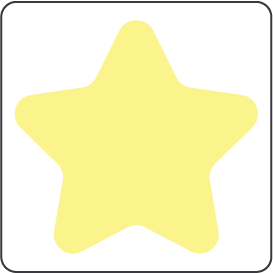 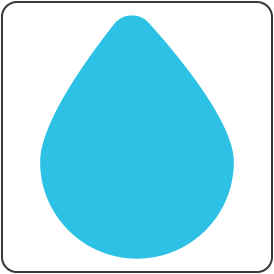 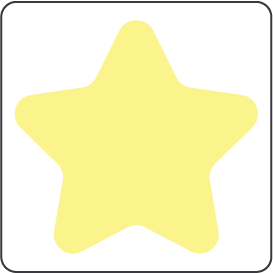 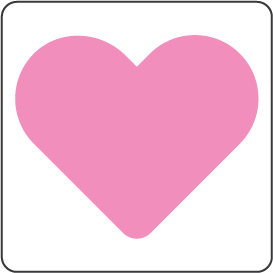 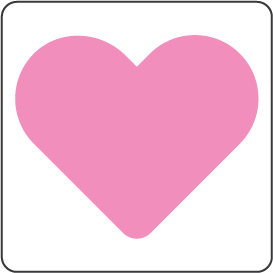 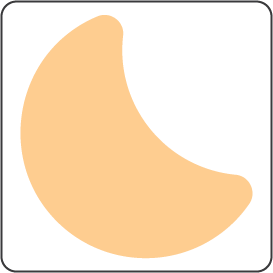 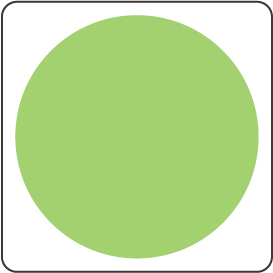 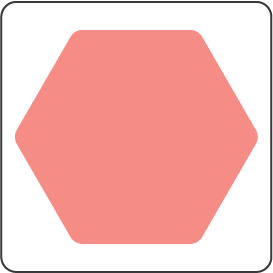 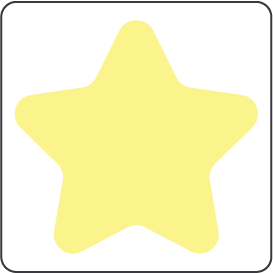 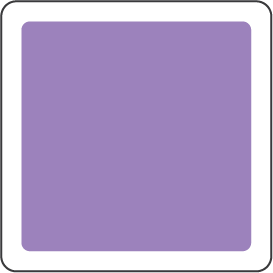 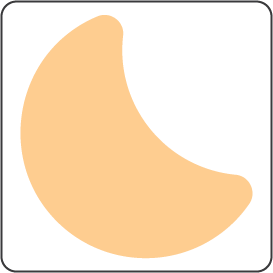 Kihívás:
Az autó feladata, hogy eljátssza nekünk az „Un Elefante Se Balanceaba” című dalt.
Keresd meg azokat a kártyákat, amik rossz helyen vannak és tedd a helyére!
A kihívás teljesítéséhez programozd át az autó hangját és a kártyák jelentését!
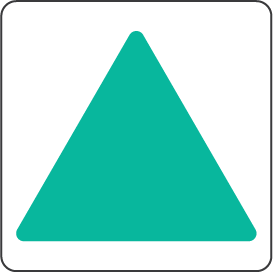 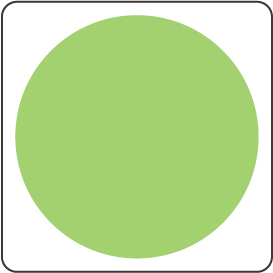 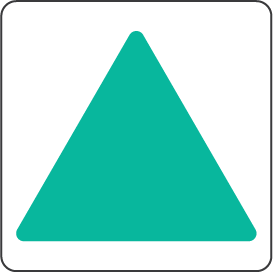 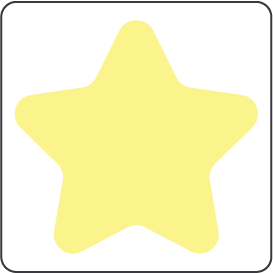 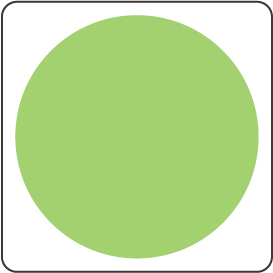 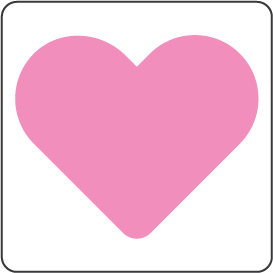 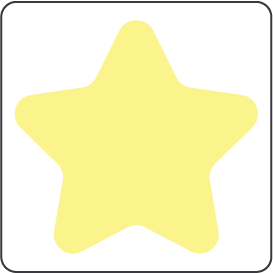 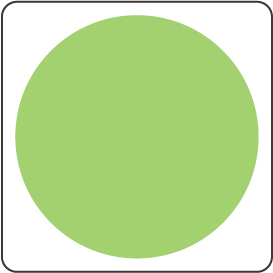 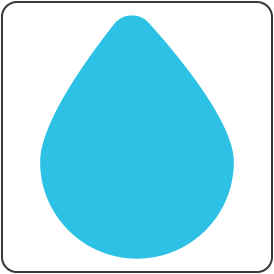 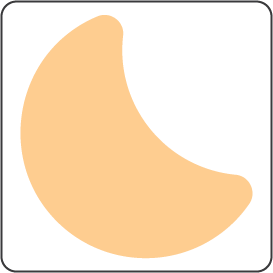 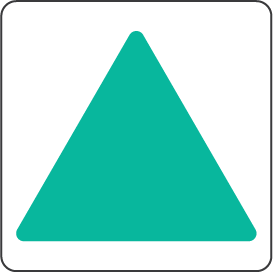 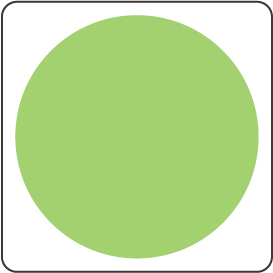 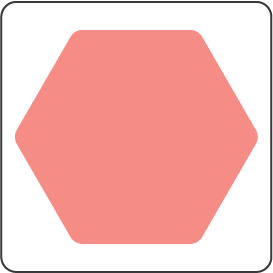 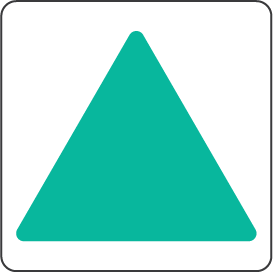 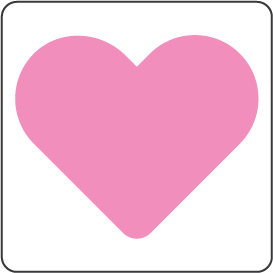 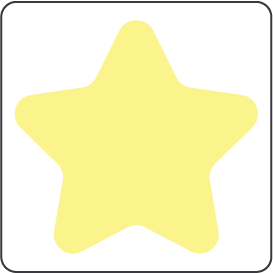 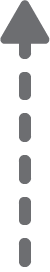 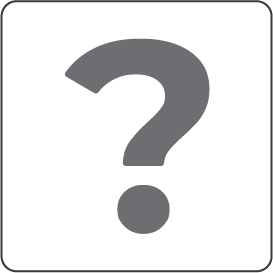 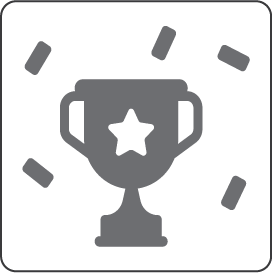 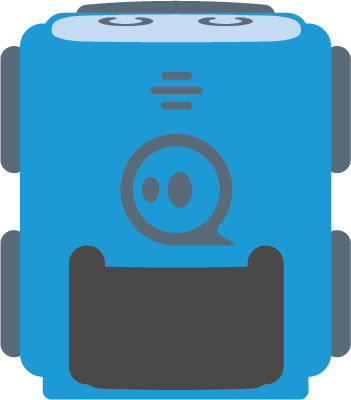 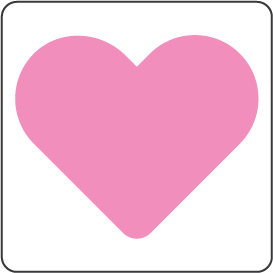 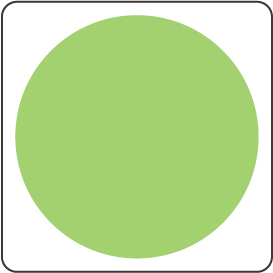 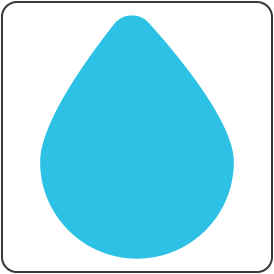 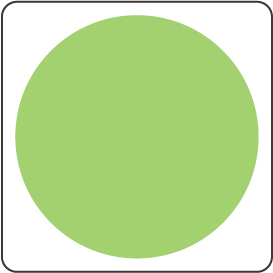 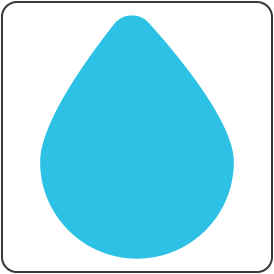 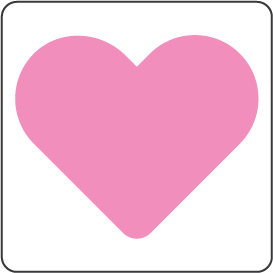 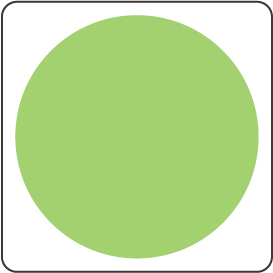 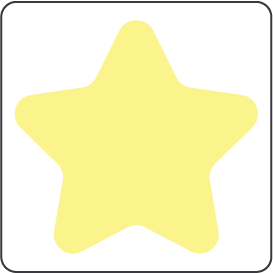 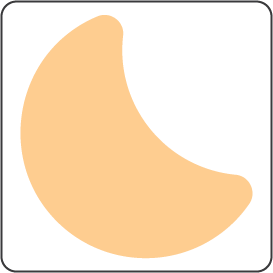 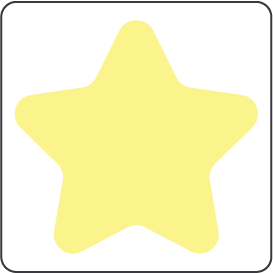 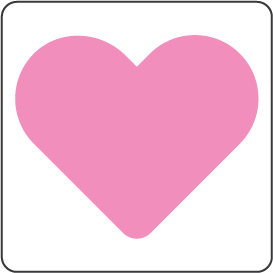 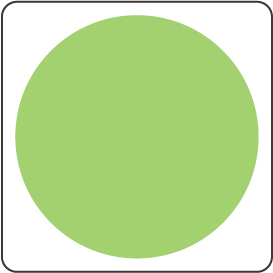 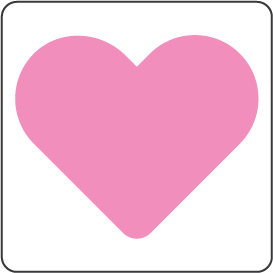 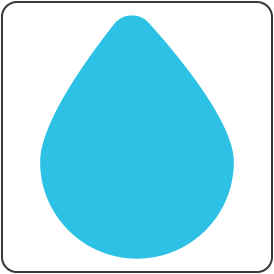 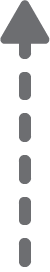 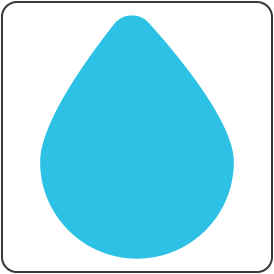 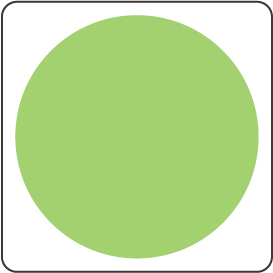 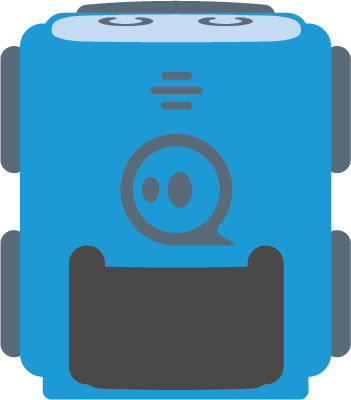 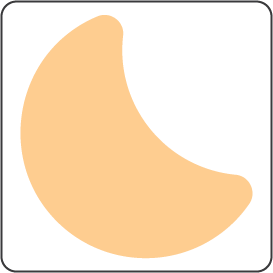 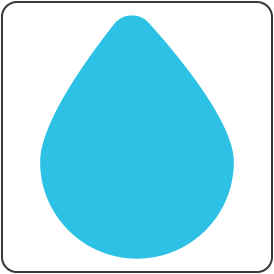 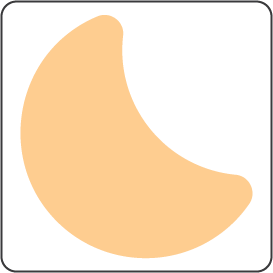 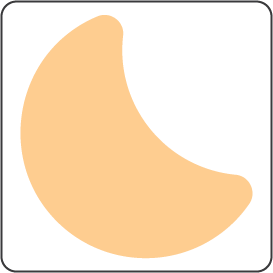 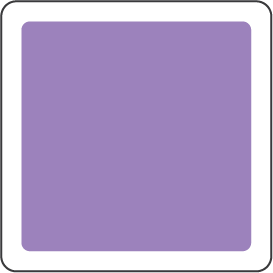 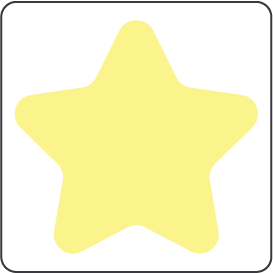 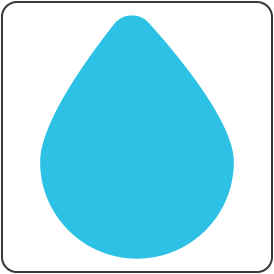 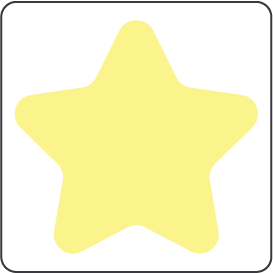 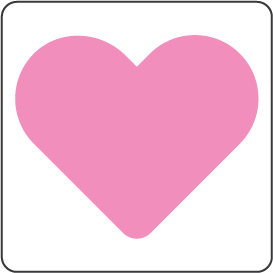 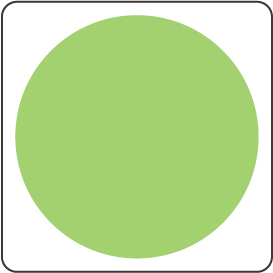 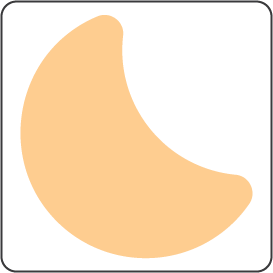 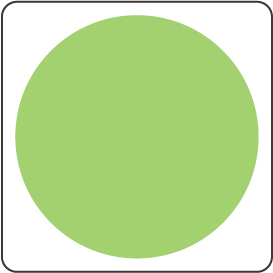 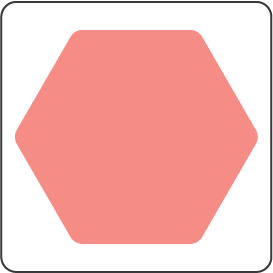 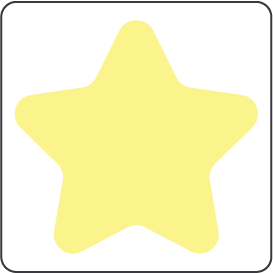 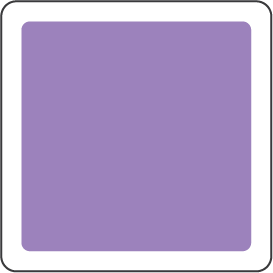 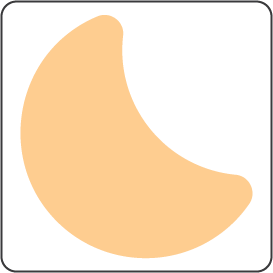 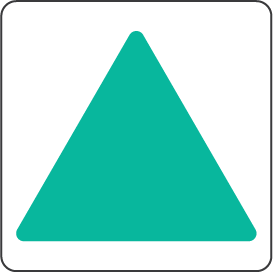 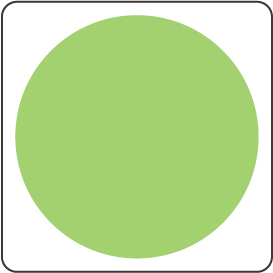 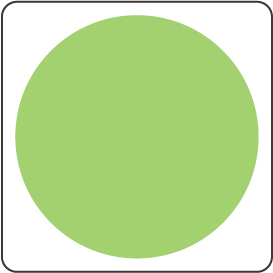 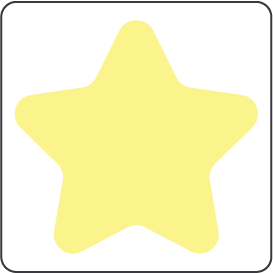 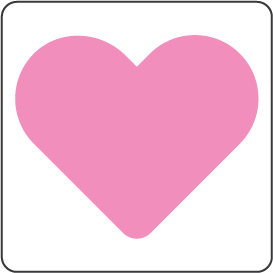 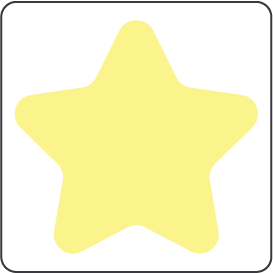 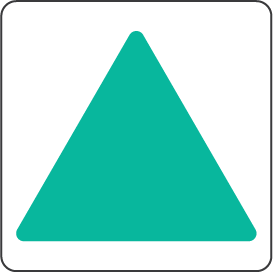 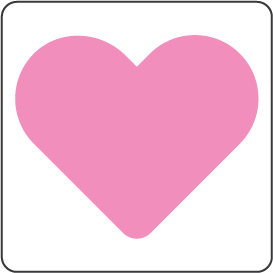 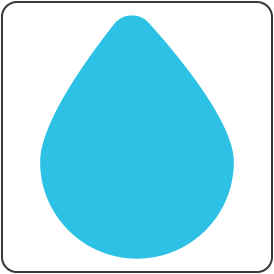 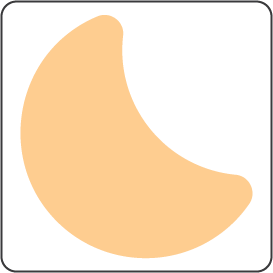 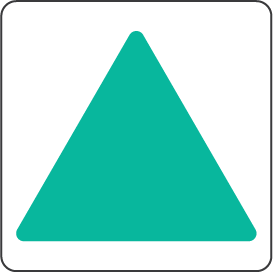 Megoldás
Kihívás:
Az autó feladata, hogy eljátssza nekünk az „Un Elefante Se Balanceaba” című dalt.
A kihívás teljesítéséhez programozd át az autó hangját és a kártyák jelentését!
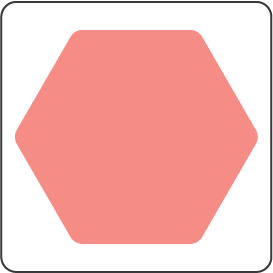 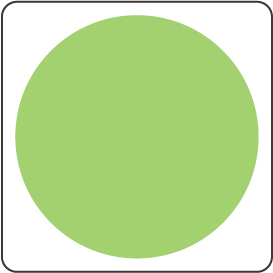 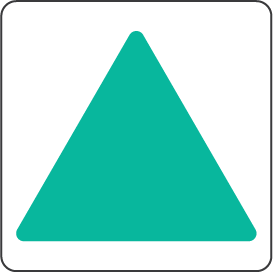 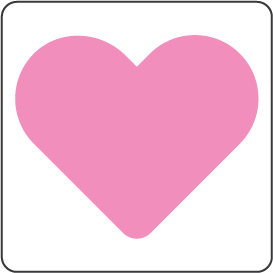 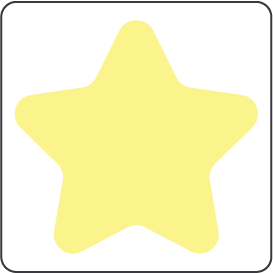 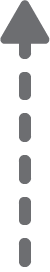 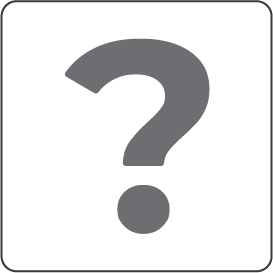 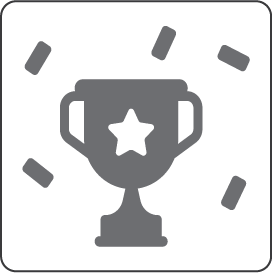 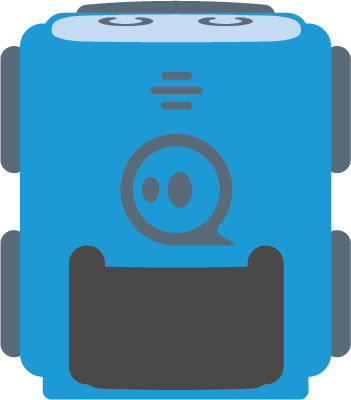 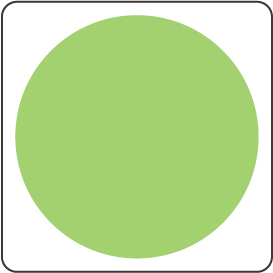 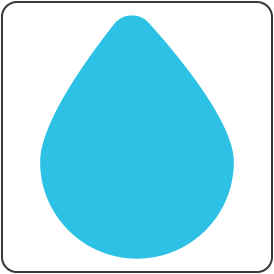 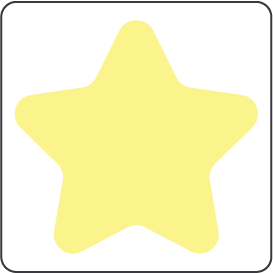 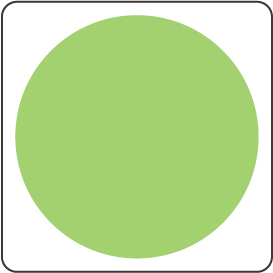 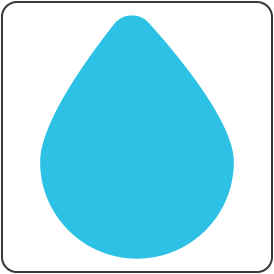 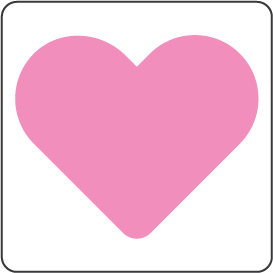 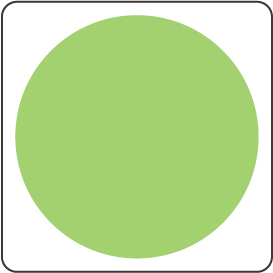 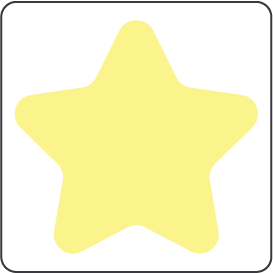 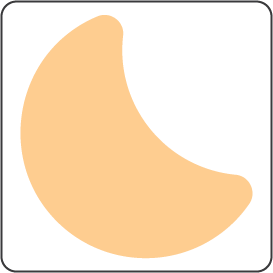 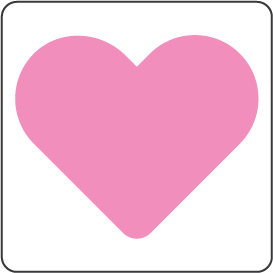 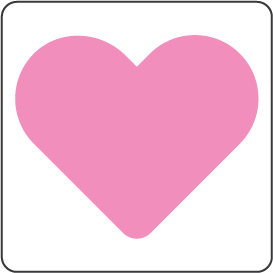 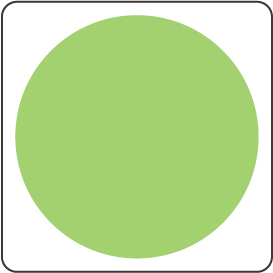 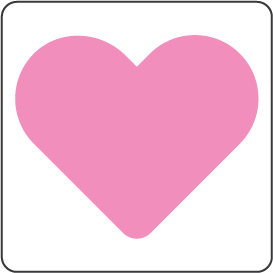 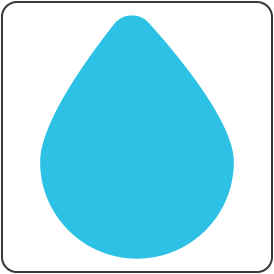 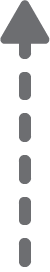 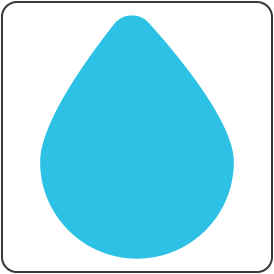 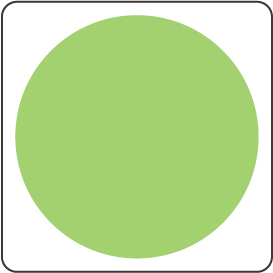 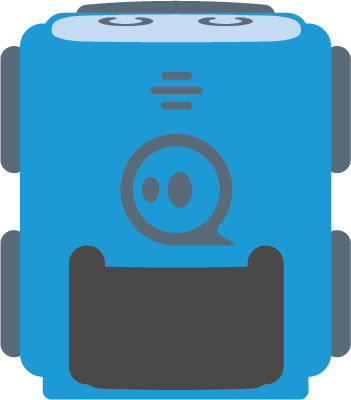 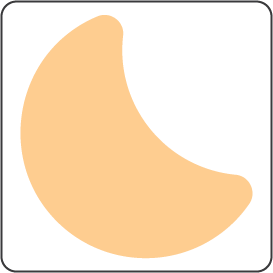 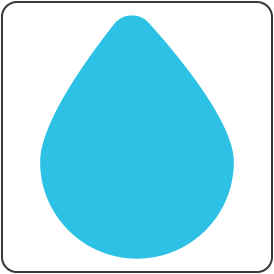 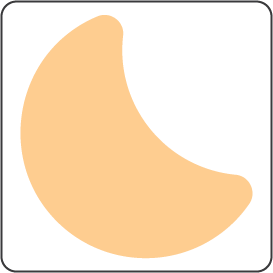 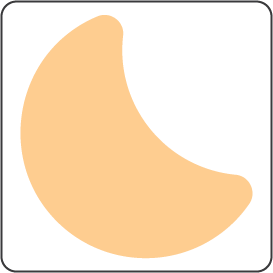